I. PENDAHULUAN
PENGERTIAN :
STATISTIK : KUMPULAN DATA YG DSSN DLM TABEL & ATAU DIAGRAM YG M’GBKAN SUATU PERSOALAN
STATISTIK : BESARAN YG MENYATAKAN UKURAN SBG WAKIL DR KUMPULAN DATA M’NAI SESUATU HAL
STK DIBEDAKAN  2 KLP BESAR :
1. STATISTIKA PARAMETRIK
2. STATISTIKA NON PARAMETRIK
a. Data ≥ 30
a. Data < 30
b. Menyebar normal
b. Tdk normal
c.  linear
c. Tdk linear
d. Memiliki interval
Uji : binomial, chi-kuadrat, kruskal-wallis, Fredman , Kolmogorov-Smirnov, Run, dll.
e. homogen
f. acak
Uji : hipotesis, reg., kor., t, anova, anakova
PERANAN STK
TAK UBAHNYA SBG ALAT :
CALON  & PARA PENELITI
PENGUMPULAN DATA- KESIMPULAN
PEMBACA
ALAT KOMUNIKASI ANTARA PENULIS   DG. PEMBACA
PEMBIMBING PENELITIAN
BIJAK DLM. P’GUNAAN METODE STATISTIKA/PENELITIAN
PENGUJI SKRIPSI, THESIS, DISERTASI
MENINGKATKAN KUALITAS LULUSANNYA & WIBAWA PENGUJI
PIMPINAN & ADMINISTRATOR
ALAT UTK. PE’AMBIL KEPUTUSAN ATAU PERENCANAAN, DAN EVALUASI/PENGAWASAN.
ILMU PENGETAHUAN
#	DESKRIPSI            #	KOMPARASI 
#	KORELASI	            # 	REGRESI
#	KOMUNIKASI
LANDASAN KERJA :
PENDEKATAN :
VARIASI
OBJEKTIF
REDUKSI
UNIVERSAL
GENERALISASI
SPESIALISASI
KONTRAK PEMBELAJARAN
KEHADIRAN
20%
KUIS
10%
TUGAS
15 %
KEAKTIFAN DI KELAS
15 %
UTS
20 %
UAS
20 %
II.  DATA
Data adalah sesuatu yang belum mempunyai arti bagi penerimanya dan masih memerlukan adanya suatu pengolahan. 
Data bisa berwujud suatu keadaan, gambar, suara, huruf, angka, matematika, bahasa ataupun simbol-simbol lainnya yang bisa kita gunakan sebagai bahan untuk melihat lingkungan, obyek, kejadian ataupun suatu konsep.
Data adalah catatan atas kumpulan fakta.[1] Data merupakan bentuk jamak dari datum, berasal dari bahasa Latin yang berarti "sesuatu yang diberikan". 

Dalam penggunaan sehari-hari data berarti suatu pernyataan yang diterima secara apa adanya. Pernyataan ini adalah hasil pengukuran atau pengamatan suatu variabel yang bentuknya dapat berupa angka, kata-kata, atau citra.

Dalam keilmuan (ilmiah), fakta dikumpulkan untuk menjadi data. Data kemudian diolah sehingga dapat diutarakan secara jelas dan tepat sehingga dapat dimengerti oleh orang lain yang tidak langsung mengalaminya sendiri, hal ini dinamakan deskripsi. Pemilahan banyak data sesuai dengan persamaan atau perbedaan yang dikandungnya dinamakanklasifikasi.
Dari sudut pandang bisnis, data bisnis adalah deskripsi organisasi tentang sesuatu (resources) dan kejadian (transactions)yang terjadi
Pengertian yang lain menyebutkan bahwa data adalah deskripsi dari suatu kejadian yang kita hadapi
intinya data itu adalah suatu fakta-fakta tertentu sehingga menghasilkan suatu kesimpulan dalam menarik suatu keputusan
= KETERANGAN M’ENAI SESUATU HAL BISA BBTK. KATEGORI ATAU BIL.
= SUATU BHN. MENTAH YG. JK. DIOLAH DG. BAIK MELALUI BBG. ANALISIS DPT. MELAHIRKAN BBG. INFORMASI BIL.
DIBEDAKAN  MENURUT :
KUALITATIF
JENISNYA
KUANTITATIF
INTERN
PRIMER
SUMBERNYA
EKSTERN
SEKUNDER
DATA TERBAGI ATAS DATA KUALITATIF DAN DATA KUANTITATIF
DATA KUALITATIF :
Data yang dinyatakan dalam bentuk bukan angka.
Contoh : jenis pekerjaan, status marital, tingkat kepuasan kerja
DATA KUANTITATIF :
Data yang dinyatakan dalam bentuk angka
Contoh : lama bekerja, jumlah gaji, usia, hasil ulangan
DATA
KUALITATIF
JENIS
DATA
KUANTITATIF
NOMINAL
ORDINAL
INTERVAL
RASIO
DATA NOMINAL :
Data berskala nominal adalah data yang diperoleh dengan cara kategorisasi atau klasifikasi.
CIRI : posisi data setara
          tidak bisa dilakukan operasi matematika (+, -, x, :)
CONTOH : jenis kelamin, jenis pekerjaan
DATA ORDINAL :
Data berskala ordinal adalah data yang dipeoleh dengan cara kategorisasi atau klasifikasi, tetapi di antara data tersebut terdapat hubungan
CIRI : posisi data tidak setara
           tidak bisa dilakukan operasi matematika (+, -, x, :)
CONTOH : kepuasan kerja, motivasi
DATA INTERVAL :
Data berskala interval adalah data yang diperoleh dengan cara pengukuran, di mana jarak antara dua titik skala sudah diketahui.
CIRI :  Tidak ada kategorisasi
            bisa dilakukan operasi matematika
CONTOH : temperatur yang diukur berdasarkan 0C dan 0F, sistem kalender
DATA RASIO :
Data berskala rasio adalah data yang diperoleh dengan cara pengukuran, di mana jarak antara dua titik skala sudah diketahui dan mempunyai titik 0 absolut.
CIRI : tidak ada kategorisasi
           bisa dilakukan operasi matematika
CONTOH : gaji, skor ujian, jumlah buku
JENJANG/SKALANYA
NOMINAL
ORDINAL
INTERVAL
RATIO
BILANGN MENUNJUKAN PERBEDAAN
YA
YA
YA
YA
PENGUKURAN DPT  DIGUNAKAN MEMBUAT PERINGKAT
YA
YA
YA
PERBEDAAN BILANGAN MEMPUNYAI ARTI
YA
YA
MEMP NOL MUTLAK & RASIO ANTARA 2 BIL . MEMP. ARTI
YA
CARA MEMPEROLEH DATA
PENYAJIAN DATA
TABEL ATAU DAFTAR
GRAFIK ATAU DIAGRAM
WAWANCARA
T. BIASA
PENGAMATAN
D. BATANG
D. GARIS
T. DISTRIBUSI FREKUENSI
ANGKET
D. LAMBANG
D. LINGKARAN & PASTEL
DOKUMENTASi
D. PETA
D. PENCAR
III. Penyajian Data Statistik
Tujuan penyajian data adalah:
Memberi gambaran yang sistematis tentang peristiwa-peristiwa yang merupakan hasilpenelitian atau observasi,
Data lebih cepat ditangkap dan dimengerti,
Memudahkan dalam membuat analisis data, dan
Membuat proses pengambilan keputusan dan kesimpulan lebih tepat, cepat, dan akurat.
Cara penyajian data ada dua macam, yaitu :
1.Tabel, yaitu kumpulan angka-angka yang disusun menurut kategori-kategori. Misalnyaberat badan menurut jenis kelamin, jumlah pegawai menurut pendidikan, jumlah penjualanmenurut jenis barang dan daerah penjualan, dll.
2.Grafik, yaitu gambar-gambar yang menunjukkan secara visual data berupa angka atausimbol-simbol yang biasanya dibuat berdasarkan data dari tabel yang telah dibuat.
Tabel
1.Tabel satu arah (one way table) : Yaitu tabel yang memuat keterangan mengenai satu hal atau satu karakteristik saja.Misalnya data Produksi kedelai menurut jenis varietas yang ditanam.
2.Tabel dua arah (two way table) : Yaitu tabel yang menunjukkan hubungan dua hal atau dua karakteristik yang berbeda.Misalnya data Produksi kedelai menurut jenis varietas dan daerah panen.
3.Tabel tiga arah (Three way table) : Yaitu tabel yang menunjukkan hubungan tiga hal atau tiga karakteristik yang berbeda.Misalnya data hasil pengamatan produksi kedelai (ton/ha) menurut jenis varietas, daerahpanen, dan jenis tanah.
Grafik
1.Grafik garis (line chart) :
 a.Grafik garis tunggal (single line chart),Yaitu grafik yang terdiri dari satu garis untuk menggambarkan perkembangan (trend) dari suatu karakteristik.
b.Grafik garis berganda (multiple line chart)Yaitu grafik yang terdiri dari beberapa garis untuk menggambarkan beberapa hal/kejadian sekaligus.
2.Grafik Batangan (bar chart) :
a.Grafik batangan tunggal (single bar chart),Yaitu grafik yang terdiri dari satu batangan untuk menggambarkan perkembangan (trend)dari suatu karakteristik.
b.Grafik batangan berganda (multiple bar chart),Yaitu grafik yang terdiri dari beberapa garis untuk menggambarkan beberapa hal/kejadian sekaligus.
3.Grafik lingkaran (pie chart) : Yaitu grafik yang menggambarkan perbandingan nilai-nilai dari suatu karakteristik
4.Grafik gambar (Pictogram chart) :  Yaitu grafik yang disajikan dalam bentuk gambar suatu karakteristik tertentu. Misalnya,untuk menyatakan jumlah penduduk pada tahun-tahun tertentu.
Penyajian Data dalam Bentuk Tabel
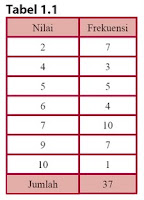 a. Diagram batang
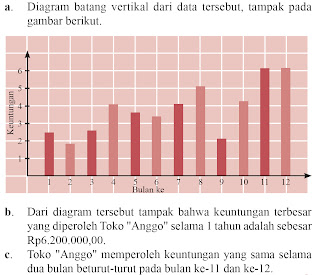 Data yg. bbtk. Katgori/atribut
b. Diagram Garis
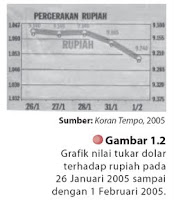 untuk menggambarkan data tentang keadaan yang berkesinambungan (sekumpulan data kontinu)
c. Diagram Lingkaran
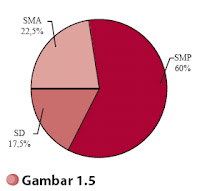 data atribut dlm. %         dibuat luasnya dlm. Derajat. Ex. 25% = 900
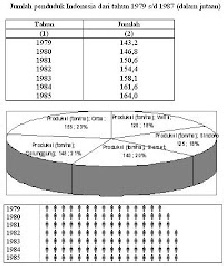 D. BATANG
Data yg. bbtk. Katgori/atribut
D. GARIS
data yg. serba terus/kontinyu
D. LAMBANG
sbg. Alat visual bg. Orang awam, kelemahannya jk. Data yg. dilaporkan tdk. penuh
D. PETA
data yg. ada hub. Dg. Tempat kejadian
D. PENCAR
data yg. tdr. 2 variabel
T. BIASA
data yg. tdr. Bbrp. Variabel dg. Bbrp. Kategori
D. D.F.
menyajikan data dlm. Bbrp. Klp
D. LINGKARAN & PASTEL
data atribut dlm. %         dibuat luasnya dlm. Derajat. Ex. 25% = 900
- jk dibuat/digb. Perspektifnya 3 dimensi =  D. Pastel
T. DISTRIBUSI FREKUENSI
ANGKA PLG. KIRI = U.B.K
ANGKA PLG. KANAN = U.A.K.
50 – 56 DST. = K. I.
PANJANG K.I. (P) = SELISIH PST. ANTARA TIAP 2 U.B BERURUTAN
BTS. KLS. = U.B & U.A. -/+ 0,5
TK. = (UBK + UAK)/2
DARI D.D.F ABSOLUT KITA DPT MEMBUAT
D.D.F. relatif
D. D.F. Kumulatif
D. D.F. Kumulatif
NILAI
f(%)
NILAI
fkum
NILAI
fkum
50– 56   
57 – 63
64– 70
72 – 77
79 – 84
85 – 91
92 – 98
< 50
<57
<64
<72
<79
<85
<92
<99
50 ATAU LEBIH
57 ATAU LEBIH
64 ATAU LEBIH
72 ATAU LEBIH
79 ATAU LEBIH
85 ATAU LEBIH
92 ATAU LEBIH
99 ATAU LEBIH
JUMLAH
JUMLAH
JUMLAH
CARA PEMBUATAN  D.D.F.
1. URUTKAN DATA DR. KECIL KE BESAR
2. HITUNG RENTANG = D. TERBESAR – D. TERKECIL
3. TENTUKAN BANYAK KELAS  (ATURAN STURGES ) = 1 + 3,3 LOG N. PLG. SEDIKIT 5, PLG. BANYAK 15 KELAS.
4. TENTUKAN PANJANG KELAS (P) = RENTANG/BANYAK KELAS
5. TENTUKAN UBK PERTAMA BIASANYA DATA TERKECIL
6. TENTUKAN K.I. PERTAMA = MENJUMLAHKAN UBK. DG. P KMDN. DIKURANGI 1. DMKN SETERUSNYA.
7. HITUNG FREKUENSI DG. M’GUNAKAN TABEL PENOLONG
49     48    74    81    98    87    80    
   84    90    70    91    93    82    78
  71    92     38    56    81    74    73
68    72    85    51    65    93    83    86
		90	35	83	73	74	43	86	88
	92	93	76	71	90	72	67	75
	80	91	61	72	97	91	88	81
	70	74	99	95	80	59	71	77
	63	60	83	82	60	67	89	63
	76	63	88	70	66	88	79	75
BUATLAH DAFTAR DISTRIBUSI FREKUENSI
 MENGGUNAKAN DATA DI ATAS
NILAI STATISTIKA  MAHS. FP UNWAR TH. 2010
IV. UKURAN GEJALA PUSATDAN UKURAN LETAK
A. UKURAN GEJALA PUSAT
B. UKURAN LETAK
A1.  RATA-RATA HITUNG
B1.  MEDIAN
A2.  RATA-RATA UKUR
B2.  KUARTIL
A3.  RATA-RATA HARMOIK
B3.  DESIL
A4.  MODUS
B4.  PERSENTIL
A1. RATA-RATA HITUNG
∑
Xi
70   69   45   80   56
X
=
n
∑
fi
Xi
X
=
Xi
fi
fiXi
∑
fi
70
69
45
80
56
5
6
3
1
1
350
414
135
80
56
JUMLAH
16
1035
A2. RATA-RATA UKUR
√x1.x2.x3…xn
n
2      4      8
U
=
∑ log  Xi
log  U =
n
Po = KEADAAN AWAL ATAU PERMULAAN
Pt =KEADAAN AKHIR
X =RATA2 PERTUMBUHAN SETIAP SATUAN WAKTU
t = SATUAN WAKTU YANG DIGUNAKAN
Pt = Po
x
(1 +        )t
100
TH. 1946= 60 JUTA, TH. 1956 = 78 JUTA
RATA-RATA PERTUMBUHAN ?
A3. RATA-RATA HARMONIK
n
H =
1
3    5     6      6      7      10      12
∑
Xi
SI “A” PERGI = 10 KM/JAM
SI  “A” PULANG =20 KM/JAM
BERAPA RATA-RATA KECEPATAN PULANG-PERGI?
A4. MODUS = Mo
NILAI
fi
31 – 40
41 – 50
51 – 60
61 – 70
– 80
81  – 90
91 – 100
1
2
5
15
25
20
12
KLS MODAL = KLS KE5
b = 70,5
b1 =25 – 15 =10
b2 = 25 – 20 = 5
p = 10 
Mo = 77,17
Mo = b + p (               )
b1
b1 + b2
JUMLAH
80
b = BATAS BAWAH KLS MODAL (K.I. DG. FREKUENSI TERBANYAK
p =  PANJANG KLS MODAL
b1 = FREK. KLS.MODAL – FREK. K.I. DG. TANDA KLS. YG < SEBELUM TADA KLS. MODAL
b2 =  FREK. KLS. MODAL – FREK. K.I. DG.TANDA KLS. > SESUDAH TANDA KLS. MODAL
B1. MEDIAN = Me
DATA PALING TENGAH SETELAH DATA DIURUT
50 % DATA HARGANYA PALING TINGGI = Me
50 % DATA HARGANYA PALING RENDAH = Me
Mo = b + p (          )
½ n - F
f
b = BATAS BAWAH KLS MEDIAN (KLS. DMN.  Me AKAN TERLETAK
p =  PANJANG KLS Me
n = UKURAN SAMPEL ATAU BANYAK DATA
F = JUMLAH SEMUA FREK DG. TANDA KLS. < DARI TANDA KLS. Me
f = FREKUENSI KLS. Me
DARI DATA DI ATAS Me =
77,3
B2. KUARTIL
BAGI  DATA MENJADI 4 BAGIAN YG SAMA BANYAK            K1, K2, K3
URUTKAN DATA DARI KECIL KE BESAR
TENTUKAN LETAK KUARTIL
TENTUKAN NILAI KUARTIL
LETAK  Ki = DATA KE
i (n + 1)
4
75   82   66   57   64   56   92   94   86   52   60   70
52   56   57   60   64   66   70   75   82   86   92   94
LETAK K1 = DATA KE 3 + ¼ (DATA KE 4 – DATA KE 3)
LETAK K3 = DATA KE 9 + ¾  (DATA KE 10 – DATA KE 9
B3. DESIL
LETAK  Ki = DATA KE
i (n + 1)
10
B4. PERSENTIL
LETAK  Ki = DATA KE
i (n + 1)
100
CARANYA = CARA KUARTIL
V. UKURAN SIMPANGAN, DISPERSI, DAN VARIASI
RENTANG
RENTANG ANTAR KUARTIL
SIMPANGAN KUARTIL
RATA-RATA SIMPANGAN
SIMPANGAN BAKU/ DEVIASI STANDAR
VARIANS
KOEFISIEN VARIASI
A. RENTANG
= DATA TERBESAR – DATA TERKECIL
B. RENTANG ANTAR KUARTIL (RAK )
= K3 – K1
C. SIMPANGAN KUARTIL (SK)
= ½ (K3 – K1)
D. RATA-RATA SIMPANGAN (RS) =
∑
Xi - X
n
Xi
Xi - X
Xi - X
8
7
10
11
-1
2
 1
 2
1
2
1
2
JADI RS
= 6/4 =  1,5
E. SIMPANGAN BAKU / DEVIASI STANDAR  (S)
=
S2  =
∑
(Xi – X )2
F. VARIANS  (S2)
∑
n ∑
Xi2 – (    Xi )2
n - 1
n (n – 1)
S    = UNTUK SAMPEL
σ    = UNTUK POPULASI
S2    = UNTUK SAMPEL
σ2  = UNTUK POPULASI
Xi
Xi - X
(Xi – X )2
RATA-RATA =
8
8
7
10
11
4
0
- 1
  2
  3
- 4
0
  1
  4
  9
16
S2     =
30/4 = 7,5
S    =
2,74
UNTUK DATA YG TELAH DISUSUN DLM D.D .F. MAKA :
S2  =
Xi = TANDA KELAS
∑ fi (Xi – X )2
n - 1
S2 =
∑fi (Xi – (∑fi Xi)2
n (n – 1)
G. KOEFISIEN VARIASI (KV) =
SIMPANGAN BAKU
X 100 %
RATA-RATA
BILANGAN BAKU
X1,  X2,   X3, .   .   .,    Xn
Zi =
Xi – X
S
Zi =   X0 + S0 (                   )
X0
S0
Xi – X
Z1,    Z2,    Z3, .  .  .,    Zn
S
MTMTK = 86; RATA2  = 78; S = 10
STK  = 92; RATA2 = 84; S = 18
UNGGUL DI MTMTK ATAU STK?
VI. PENGANTAR PELUANG
KESIMPULAN
POPULASI
SAMPEL
DATA
ANALISIS
YAKINKAH 100 % BENAR
?
= DERAJAT KETIDAKPASTIAN SUATU PERISTIWA
PELUANG
MENGUNDI SEBUAH MATA UANG LOGAM ATAU DADU,
MEMBACA TEMPERATUR UDARA TIAP HARI DARI TERMOMETER,
MENCATAT KENDARAAN YG MELALUI SEBUAH TIKUNGAN TIAP JAM,
= 
EKSPERIMEN YG DPT DIULANGI
SEMUA HSL YG MUNGKIN  TERJADI BISA DICATAT.
SEGALA BGN YG MUNGKIN DIDPT DARI HSL INI = PERISTIWA
CONTOH
EKSPERIMEN : MENCATAT BANYAK KENDARAAN YG  MELALUI SEBUAH TIKUNGAN SETIAP JAM
PERISTIWA YG DIDPT : TDK ADA KENDARAAN YG MELALUI TIKUNGAN TSB SELAMA SATU JAN, DLL
DEFINISI PELUANG
1. DUA PERISTIWA ATAU LEBIH DINAMAKAN SALING EKSKLUSIF ATAU SALING ASING JIKA TERJADINYA PERISTIWA YG SATU MENCEGAH TERJADIYA PERISTIWA YG LAIN. JK E MENYATAKAN SUATU PERISTIWA TERJADI, MAKA E MENYATAKAN PERISTIWA ITU TDK TERJADI.
-
2.  MISALKN SEBUAH PERISTIWA E DPT TJD SEBANYAK n KALI DI ANTARA N PERISTIWA YG SALING EKSKLUSIF DAN MASING2 TJD DG KESEMPATAN YG SAMA. MAKA PELUANG PERISTIWA E TJD ADALAH n/N DAN DITULIS DLM BENTUK  P(E)=n/N (KLASIK)
3. LIMIT DARI FREKUENSI RELATIF APABILA JUMLAH PENGAMATAN DIPERBESAR  SAMPAI TAK HINGGA BANYAKNYA.
CONTOH UNDIAN DG UANG LOGAM :
1000 X (MUKA G = 519 X), fr = 0.519
2000 X (MUKA G =1020 X), fr = 0.510
5000 X (MUKA G =2530X), fr = 0.506
BEBERAPA ATURAN PELUANG
1.   0  ≤  P(E)  ≤  1   (DEF. KLASIK)
-
P(E) + (PE) = 1, (KOMPLEMEN;EKSKLUSIF)
P(E1 atau E2 atau … atau Ek) 
      = P(E1) + P(E2) + … + P(Ek), (EKSKLUSIF)
P(A│B) = PERISTIWA A TERJADI DG DIDAHULUI TERJADINYA PERISTIWA B, JK KEDUA2NYA TERJADI & DINYATAKAN BERSYARAT MK :
P(A DAN B) = P(B) . P(A│B). JK A DAN B INDEPENDEN, 
MK P(A│B) = P(A), SHG RUMUS 4 MENJADI
 P(A dan B) = P(A) . P(B), (INDEPENDEN)
7.   P(E1 dan E2 dan . . . dan Ek) = P(E1) . P(E2) . . . P(Ek)
8.  P(A dan atau B) = P(A) + P(B) – P(A dan B), (HUB. INKLUSIF = atau A atau B atau KEDUA-DUANYA TERJADI
CONTOH  : PELUANG MENARIK SELEMBAR KARTU AS ATAU SELEMBAR “HEART” = ?
4/52 + 13/52 – 1/52 = 16/52= 4/13
EKSPEKTASI
EKSPERIMEN DG          1,    2,   3, . . . , k PERISTIWA
PELUANG TIAP PERISTIWA  @ p1, p2, p3, . . . , pk
TIAP PELUANG DG SATUAN @ d1, d2, d3, . . . , dk
p1 + p2 + p3 + . . . + pk = 1
9. Ε  = p1d1 + p2d2 + p3d3 + . . . + pkdk
Contoh : taruhan dg uang logam, A menang Rp 5, kalah bayar Rp 5. E si A = ½ (Rp 5) + ½ (- Rp 5) = Rp 0,-
VII. DISTRIBUSI PELUANG
PENDAHULUAN
DISTRIBUSI BINOM
DISTRIBUSI MULTINOM
DISTRIBUSI HIPERGEOMETRIK
DISTRIBUSI POISSON
DISTRIBUSI NORMAL
DISTRIBUSI STUDENT
DISTRIBUSI CHI KUADRAT
DISTRIBUSI F
PENGECEKAN DISTRIBUSI NORMAL
1. PENDAHULUAN
LAKUKAN UNDIAN DG 1 UANG LOGAM : P(G) =P(H)=1/2
LAKUKAN UNDIAN DG 2 UANG LOGAM : PERISTIWA YG TERJADI ADALAH GG, GH, HG, HH
LAKUKAN UNDIAN DG 3 UANG LOGAM : PERISTIWA YG TERJADI ADALAH GGG,GGH, GHG, HGG, HHG,HGH, GHH, HHH
X=G
P(X)
X=G
P(X)
0
1
2
1/4
1/2
1/4
0
1
2
3
1/8
3/8
3/8
1/8
JLH
1
JLH
1
VARIABEL ACAK DISKRIT
2. DISTRIBUSI BINOM = PERCOBAAN BERNOULLI
-
EKSPERIMEN YG HANYA MENGHASILKAN 2 PERISTIWA, YAITU A DAN A
-
P(A) = π UNTUK SETIAP PERCOBAAN (TETAP), MAKA P(A) = 1- π
EKSPERIMEN HARUS INDEPENDEN DAN DAPAT DIULANG BERKALI-KALI
N
p (x) = P(X=x) =
πx (1 – π)N-x
x
μ =  Nπ;   σ=
N !
Nπ (1 – π )
N
=
x
x! (N – x ) !
X = 0, 1, 2, .  .  .  ,  N,  0 <  π  <  1
N! = 1x2x3x .  .  .  x(N-1) x N;  0! = 1! = 1
CONTOH : UNDIAN DG UANG LOGAM SEBANYAK 10 KALI, BERAPA PELUANG MENDAPAT MUKA G SEBANYAK 6 KALI?
5.  DISTRIBUSI POISSON
SERING DIGUNAKAN  UNTUK MENENTUKAN  PELUANG  PERISTIWA YG  SANGAT JARANG TERJADI
P(x) = P(X=x) =
μ = λ ;   σ = √λ
e-λ  . λx
X!
CONTOH :  RATA-RATA ADA 1,4 ORANG BUTA HURUF UNTUK SETIAP 100 ORANG. SAMPEL UKURAN 200 TELAH DIAMBIL. BERAPA PELUANG TDK TERDAPAT BUTA HURUF?
DISTRIBUSI BINOM DPT DIDEKATI OLEH DISTRIBUSI POISSON BILA N ≥ 50 SEDANGKAN Np  < 5
6. DISTRIBUSI NORMAL/DISTRIBUSI GAUSS
DISTRIBUSI NORMAL : KURVA BERBENTUK BEL, SIMETRIS, SIMETRIS TERHADAP SUMBU YANG MELALUI NILAI RATA-RATA
Kurtosis = keruncingan
Skewness = kemiringan
μ
μ-2σ
μ-3σ
μ-1σ
μ+1σ
μ+2σ
μ+3σ
68%
95%
99%
SIFAT-SIFAT DISTRIBUSI NORMAL
GRAFIKNYA SELALU ADA DI ATAS SUMBU DATAR X
BENTUKNYA SIMETRIK TERHADAP X = μ
MEMPUNYAI SATU MODUS
GRAFIKNYA MENDEKATI SUMBU DATAR X DIMULAI DARI X = μ + 3σ KE KANAN DAN X = μ – 3σ KE KIRI
LUAS DAERAH GRAFIK SELALU SAMA DENGAN SATU UNIT PERSEGI
CARA MENGGUNAKAN DAFTAR DISTRIBUSI NORNAL :
HITUNG Z HINGGA DUA DESIMAL
GAMBARKAN KURVANYA
LETAKKAN HARGA Z PD SUMBU DATAR, LALU TARIK GRS VERTIKAL HINGGA MEMOTONG KURVA
LUAS YG TERTERA DLM DAFTAR ADALAH LUAS DAERAH ANTARA GRS INI DG GRS TEGAK  DI TITIK NOL
CARI TEMPAT HARGA Z PD KOLOM PALING KIRI HANYA HINGGA SATU DESIMAL DAN DESIMAL KEDUANYA DICARI PD BARIS PALING ATAS
DAARI Z DI KOLOM KIRI MAJU KE KANAN & DARI Z DI BARIS ATAS TURUN KE BAWAH.
CONTOH : CARILAH LUAS DAERAH 
ANTARA Z = 0 DAN Z = 2,15
ANTARA Z = 0 DAN Z = - 1,86
ANTARA Z = - 1,50  DAN Z = 1,82
ANTARA Z = 1,40 DAN Z = 2,65
DARI  Z = 1,96 KE KIRI
DARI  Z = 1,96 KE KANAN
μ
μ-3σ
μ-2σ
μ-1σ
μ+1σ
μ+2σ
μ+3σ
-3
-2
-1
0
1
2
3
NORMAL UMUM
NORMAL STNDAR
RATA-RATA = μ ≠  0
RATA-RATA  =  0
σ ≠ 1
σ = 1
10. PENGECEKAN DISTRIBUSI NORMAL
GUNAKAN  DISTRIBUSI FREKUENSI KUMULATIF RELATIF KURANG DARI
PINDAHKAN FREKUENSI KUMULATIF RELATIF KURANG DARI KE KERTAS PELUANG NORMAL
JIKA DATA TERSEBUT MEMBENTUK GARIS LURUS, MAKA DIKATAKAN DATA BERDISTRIBUSI NORMAL
BERAT BAYI YG BARU LAHIR RATA-RATA 3.750 GR  DG SIMPANGAN BAKU 325 GR. JIKA BERAT BAYI BERDISTRIBUSI NORMAL, MAKA TENTUKAN ADA :
BERAPA PERSEN BAYI YG BERATNYA LEBIH DARI 4.500 GR
BERAPA BAYI YG BERATNYA ANTARA 3.500 GR DAN 4.500 GR JIKA SEMUANYA ADA 10.000 BAYI
BERAPA BAYI YG BERATYA KURANG DARI ATAU SAMA DG 4.000 GR JKA SEMUANYA ADA 10.000 BAYI
BERAPA BAYI YG BERATNYA 4.250 GR JKAN SEMUANYA ADA 5.000 BAYI
VIII. HIPOTESIS
MERUPAKAN ASUMSI ATAU DUGAAN MENGENAI SESUATU HAL.

DINYATAKAN DENGAN H ATAU HO, DIRUMUSKAN DG. SINGKAT DAN JELAS

HIPOTESIS HO DIDAMPINGI OLEH HIPOTESIS A (ALTERNATIF) ATAU H1 YG. PERNYATAANNYA BERLAWANAN DG H0, MENGANDUNG PENGERTIAN TIDAK SAMA, LEBIH BESAR ATAU LEBIH KECIL.
BEBERAPA PENGERTIAN HIPOTESIS :
        HIPOTESIS MENGANDUNG PENGERTIAN SAMA
               1)  H :  = O   	 2)  H :  = O
                     A :  = 1            A :     1

	3)  H :   = O      4)  H :  = O
	      A :   O             A :    O 
 HIPOTESIS MENGANDUNG PENGERTIAN MAKSIMUM
    	  H :    O                        
               A :    O            
 HIPOTESIS MENGANDUNG PENGERTIAN MINIMUM
    	  H :   O          
     	  A :    O
SETIAP HIPOTESIS YANG DIBUAT BISA BENAR ATAU TIDAK BENAR
PERLU DIBUKTIKAN/PENELITIAN
PENGUJIAN HIPOTESIS
ADA 2 MACAM KEKELIRUAN
K. TIPE I = MENOLAK HIPOTESIS YG. SEHARUSNYA DITERIMA ()
K. TIPE II = MENERIMA HIPOTESIS YG. SEHARUSNYA DITOLAK ()
KEKELIRUANNYA DINYATAKAN DALAM PELUANG
 DISEBUT PULA TARAF SIGNIFIKAN ATAU TARAF NYATA
 YG. BIASA DIGUNAKAN YAITU 0,05 ATAU 0,01.
 = 0,05 MEMILIKI ARTI KIRA-KIRA 5 DARI TIAP 100 KESIMPULAN, KITA AKAN MENOLAK HIPOTESIS YG. SEHARUSNYA DITERIMA. DG. KATA LAIN KIRA-KIRA 95% YAKIN BAHWA KITA TELAH MEMBUAT KESIMPULAN YANG BENAR.
LANGKAH-LANGKAH PENGUJIAN HIPOTESIS
RUMUSKAN HO DAN H1
TENTUKAN TARAF NYATA  YG.  DIKEHENDAKI
TENTUKAN BENTUK STATISTIK YANG DIGUNAKAN (Z, T, X2, F ATAU LAINNYA), BESARNYA DIHITUNG DARI DATA SAMPLE YG. DIANALISIS
TENTUKAN KRITERIA PENGUJIAN
PERAN H1 DLM. PENENTUAN DAERAH KRITIS :
1) BILA PERUMUSANNYA 
ADA 2 DAERAH KRITIS @ PD. UJUNG-UJUNG KURVA
UJI DUA PIHAK
LUAS DAERAH KRITIS PD. TIAP UJUNG = ½ 
TERIMA HO JK. HARGA STATISTIK YG. DIHITUNG JATUH ANTARA D1 DAN D2, DLM. HAL LAIN HO DITOLAK
2) BILA PERUMUSANNYA  
TDPT. 1 DAERAH KRITIS DI UJUNG KANAN KURVA
LUAS DAERAH KRITIS = .
UJI SATU PIHAK (PIHAK KANAN)
TOLAK HO JK. HARGA STATISTIK YG. DIHITUNG TDK. KURANG DARI D, DLM. HAL LAIN HO DITERIMA
3) BILA PERNYATAANNYA LEBIH KECIL ( < )
TDPT. 1 DAERAH KRITIS DI UJUNG KIRI KURVA
LUAS DAERAH KRITIS = .
UJI SATU PIHAK (PIHAK KIRI)
TERIMA HO JK. HARGA STATISTIK YG. DIHITUNG LEBIH BESAR DARI d, DLM. HAL LAIN HO DITOLAK
MENGUJI RATA-RATA  : UJI DUA PIHAK
-
 - o
A.  DIKETAHUI
Ho :   =  o                    
H1 :     o
Z =
/n1/2
TERIMA HO JK. – Z1/2 (1-)  Z  Z1/2 (1-)
EX. PENGUSAHA LAMPU PIJAR “A” MENYATAKAN BHW LAMPUNYA BISA TAHAN PAKAI SEKITAR 800 JAM. AKHIR-AKHIR INI TIMBUL DUGAAN BHW MASA PAKAI LAMPU ITU TELAH BERUBAH. UNTUK MEMBUKTIKAN HAL INI, DILAKUKAN PENELITIAN DG JLN  MENGUJI 50 LAMPU. TERNYATA RATA-RATANYA 792 JAM. DARI PENGALAMAN, DIKETAHUI BHW SIMPANGAN BAKU MASA HIDUP LAMPU 60 JAM. SELIDIKILAH DENGAN TARAF NYATA () 0,05 APAKAH KUALITAS LAMPU ITU SUDAH BENAR-BENAR BERUBAH ATAU BELUM.
JAWAB :   HO :  = 800 JAM
	H1 :  ≠ 800 JAM, BERARTI KUALITAS LAMPU TELAH BERUBAH   	DAN BUKAN 800 JAM LAGI.
	  = 60 JAM
Zhitung = -0,94.  
Z0,475 = 1,96.
– 1,96  -0,94  1,96
JADI Ho DITERIMA
-
Ho :   =  o                    
H1 :     o
 - o
B.  TDK DIKETAHUI
t =
S/n1/2
TERIMA HO JK. – t1-1/2   t  t1-1/2 
EX. PENGUSAHA LAMPU PIJAR “A” MENYATAKAN BHW LAMPUNYA BISA TAHAN PAKAI SEKITAR 800 JAM. AKHIR-AKHIR INI TIMBUL DUGAAN BAHWA MASA PAKAI LAMPU ITU TELAH BERUBAH. UNTUK MEMBUKTIKAN HAL INI, DILAKUKAN PENELITIAN DENGAN JALAN  MENGUJI 50 LAMPU. TERNYATA RATA-RATANYA 792 JAM DAN SIMPANGAN BAKU MASA HIDUP LAMPU 55 JAM. SELIDIKILAH DENGAN TARAF NYATA () 0,05 APAKAH KUALITAS LAMPU ITU SUDAH BENAR-BENAR BERUBAH ATAU BELUM.
JAWAB :   HO :  = 800 JAM
	H1 :  ≠ 800 JAM, BERARTI KUALITAS LAMPU TELAH BERUBAH   	DAN BUKAN 800 JAM LAGI.
	S = 55 JAM
thitung = -1,029.  
t1-1/2 , n-1 = 2,01.
– 2,01  - 1,029  2,01
JADI Ho DITERIMA
MENGUJI RATA-RATA  : UJI SATU PIHAK
TOLAK HO  JK.  ZHITUNG  Z0,5 - 
GUNAKAN   Z  TEST (UJI Z)
A.  DIKETAHUI :
PROSES PEMBUATAN BARANG RATA-2 M’HSLKAN 15,7 UNIT PER JAM DG 2 2,3. METODE BARU DIUSULKAN UTK M’GANTI YG LAMA JIKA RATA-2 PER JAM M’HSLKAN PALING SEDIKIT 16 UNIT. UTK MENENTUKAN APAKAH METODE DIGANTI ATAU TDK, METODE BARU DICOBA 20 KALI DAN TERNYATA RATA-2 PER JAM M’HSLKAN 16,9 UNIT.  PENGUSAHA BERMAKSUD MENGAMBIL RESIKO 5% UNTUK M’GUNAKAN METODE BARU APABILA METODE INI RATA-2 M’HSLKAN LEBIH DARI 16 BUAH. APAKAH KEPUTUSAN SI PENGUSAHA?
HO :  = 16, BERARTI RATA-2 HASIL METODE BARU PALING TINGGI 16
H1 :  > 16, BERARTI RATA-2 HASIL METODE BARU LEBIH DARI 16
	 = √2,3; n = 20; DAN 0 = 16;  JADI Z =2,65; ZTAB. = 1,64;
	TOLAK HO JIKA ZHIT. LEBIH BESAR ATAU SAMA DENGAN 1,64. JIKA ZHIT  <  1,64;  MAKA HO DITERIMA. JADI HO DITOLAK (= UJI SIGNIFIKAN).
MENGUJI RATA-RATA  : UJI SATU PIHAK
B.  TIDAK DIKETAHUI :
GUNAKAN   t  TEST (UJI t)
TOLAK HO  JK.  tHITUNG  t1 - 
EX.	DG MENYUNTIKKAN SMCM HORMON T3 KPD AYAM AKAN MENAMBAH BERAT TELURNYA RATA2 4,5 GRAM. SAMPEL ACAK YG TDR ATAS 31 BUTIR TELUR DARI AYAM YG TELAH DIBERI SUNTIKAN HORMON TSB MEMBERIKAN RATA2 BERAT 4,9 GRAM DAN SIMPANGAN BAKU (S) = 0,8 GRAM.  CUKUP BERALASANKAH UNTUK MENERIMA PERNYATAAN BHW PERTAMBAHAN RATA2 BERAT TELUR PALING SEDIKIT 4,5 GRAM DG RESIKO 1%.?
HO :  = 4,5; MENYUNTIK AYAM DG HORMON TDK MENYEBABKAN BERTAMBAHNYA RATA2 BERAT TELUR DENGAN 4,5 GRAM
H1  :  > 4,5; SUNTIKAN HORMON MENGAKIBATKAN BERAT TELUR RATA2 BERTAMBAH PALING SEDIKIT  4,5 GRAM.
	X = 4,9 GRAM; S = 0,8 GRAM;  n = 31,DB = 30; DAN O = 4,5.  JADI tHIT. = 2,78; tTAB.= 2,46. JADI HO DITOLAK.
MENGUJI KESAMAAN DUA RATA-RATA : UJI DUA PIHAK
A.  1 = 2 =  DAN  DIKETAHUI
X1
Z =
X2
TERIMA HO JK. – Z1/2 (1-)  Z   Z1/2 (1-)

√
1/n1 + 1/n2
B.  1 = 2 =  TETAPI  TDK  DIKETAHUI
IX. STATISTIKA NON PARAMETRIK
PADA STATISTIKA PARAMETRIK POPULASI  MENGIKUTI DISTRIBUSI TERTENTU YANG DIKETAHUI BENTUKNYA. 
  PADA UMUMNYA TELAH DIMISALKAN BAHWA POPULASI BERDISTRIBUSI NORMAL.  
UJI KENORMALAN TENTUNYA PERLU DILAKUKAN UNTUK MEMASTIKAN BAHWA ASUMSI TERSEBUT TERPENUHI.  
AKAN TETAPI, TIDAK SELALU KITA DAPAT MEMPEROLEH KEPASTIAN KENORMALAN, SEHINGGA DENGAN DEMIKIAN ASUMSI KENORMALAN TIDAK SELALU DAPAT DIJAMIN PENUH.  
TIDAK SEMUA METODA ATAU TEKNIK  STATISTIKA ITU AJEG.  KARENANYA TEKNIK LAIN PERLU DIKEMBANGKAN DAN DIGUNAKAN.  
METODA STATISTKA NONPARAMETRIK ATAU DISEBUT PULA METODA STATISTIKA BEBAS DISTRIBUSI MERUPAKAN METODA YANG BERLAKU UNTUK INI.  DALAM BAB INI AKAN DIPELAJARI BEBERAPA METODA NONPARAMETRIK YANG SEDERHANA.
1. UJI TANDA 
DIGUNAKAN UNTUK DATA BERPASANGAN, AKAN SANGAT BAIK DIGUNAKAN  APABILA SYARAT-SYARAT BERIKUT DIPENUHI :
PASANGAN HASIL PENGAMATAN YANG SEDANG DIBANDINGKAN BERSIFAT INDEPENDEN
MASING-MASING PENGAMATAN DALAM TIAP PASANG TERJADI KARENA PENGARUH KONDISI YANG SERUPA 
PASANGAN YANG BERLAINAN TERJADI KARENA KONDISI YANG BERBEDA.
UJI TANDA  DILAKUKAN BERDASARKAN TANDA POSITIF (+) DAN NEGATIF (-) YG DIDAPAT DARI SELISIH NILAI PENGAMATAN.  
MISALKAN HSL PENGAMATAN XiDAN Yi MASING2 TERJADI KARENA PENGARUH PERLAKUAN A DAN B.  SAMPEL BERUKURAN n DAPAT DITULIS SEBAGAI (X1, Y1), (X2,Y2), …, (Xn,Yn). 
BUAT SELISIH2 (X1-Y1), (X2-Y2), …, (Xn-Yn).  JIKA Xi > Yi KITA BERI TANDA POSITIF DAN JIKA Xi < Yi KITA BERI TANDA NEGATIF.  
JIKA Xi = Yi KITA ABAIKAN PASANGAN TERSEBUT.
	n =  BANYAK PASANGAN YANG MENGHASILKAN TANDA POSITIF DAN NEGATIF.
	h=  BANYAK TANDA POSITIF ATAU NEGATIF YANG PALING SEDIKIT.  NILAI INI DAPAT DIPAKAI UNTUK MENGUJI HIPOTESIS.
	H0 = TIDAK ADA PERBEDAAN PENGARUH KEDUA PERLAKUAN
	H1 = TERDAPAT PERBEDAAN PENGARUH KEDUA PERLAKUAN.

DALAM HAL INI, PENGARUH DIUKUR OLEH RATA-RATA, SEHINGGA DAPAT DIGUNAKAN UNTUK MENGUJI KESAMAAN DUA RATA-RATA POPULASI.  
KRITERIA PENGUJIAN : TOLAK H0 JIKA HARGA h HITUNG ≤ HARGA h TABEL. DALAM HAL LAINNYA H0 DITERIMA.
CONTOH : 
HASIL DUA KACANG TANAH DARI BERBAGAI LOKASI
DARI DAFTAR DI ATAS DIPEROLEH n= 20; h = 7; α = 0,05; hTABEL = 5. hHIT. > hTAB. , MAKA HIPOTESIS BAHWA HASIL KEDUA MACAM KACANG TANAH SAMA TIDAK DAPAT DITOLAK PADA TARAF NYATA 0,05.	
	h TABEL HANYA SAMPAI 95. APABILA  n PENGAMATAN > 95, MAKA HARGA h DAPAT DIHITUNG DENGAN JALAN MENGAMBIL BILANGAN BULAT TERDEKAT YANG LEBIH KECIL DARI ½ (N-1) – K (N+1)1/2 DIMANA K = 1,2879 UNTUK α = 0,01 DAN K = 0,9800 UNTUK α = 0,05.
CONTOH : HASIL PENELITIAN MENGHASILKAN n = 150, h = 60, Α = 0,05, MAKA ½ (150-1) – (0,98) (150+1)1/2 = 62,4578.
2. UJI WILCOXON 
MERUPAKAN PERBAIKAN DARI UJI TANDA.  DALAM UJI WILCOXON DIPERHATIKAN JUGA NILAI SELISIH (X-Y). CARANYA SBB. :
BERI NOMOR URUT UNTUK SETIAP HARGA MUTLAK SELISIH (XI-YI). HARGA MUTLAK YANG TERKECIL DIBERI NOMOR URUT ATAU PANGKAT 1, HARGA MUTLAK SELISIH BERIKUTNYA DIBERI NOMOR URUT 2, DAN AKHIRNYA HARGA MUTLAK TERBESAR DIBERI NOMOR URUT N. JIKA TERDAPAT SELISIH YANG HARGA MUTLAKNYA SAMA BESAR, NOMOR URUTNYA DIAMBIL RATA-RATANYA. 
UNTUK SETIAP NOMOR URUT BERIKAN PULA TANDA YANG DIDAPAT DARI SELISIH (X-Y)
HITUNGLAH JUMLAH NOMOR URUT YANG BERTANDA POSITIF DAN JUGA JUMLAH NOMOR URUT YANG BERTANDA NEGATIF 
UNTUK JUMLAH NOMOR URUT YANG TERDAPAT DI c., AMBILLAH JUMLAH YANG HARGA MUTLAKNYA PALING KECIL, SEBUTLAH JUMLAH INI = J. JUMLAH J INILAH YANG DIPAKAI UNTUK MENGUJI HIPOTESIS :
	H0 : TIDAK ADA PERBEDAAN PENGARUH KEDUA PERLAKUAN 
	H1 : TERDAPAT PERBEDAAN PENGARUH KEDUA PERLAKUAN
	BANDINGKAN JHIT. DENGAN JTAB.  JIKA JHIT ≤ JTAB.,  MAKA   H0  DITOLAK. DALAM HAL LAINNYA H0 DITERIMA.
CONTOH : 
HASIL DUA KACANG TANAH DARI BERBAGAI LOKASI
DARI DAFTAR DI ATAS DIDAPAT HARGA J = 71,5 (JUMLAH YANG HARGA MUTLAKNYA PALING KECIL), N = 20, Α = 0,05. 
 JHIT = 71,5 > JTAB., = 52, MAKA H0 DITERIMA
3. UJI RUNTUN : 
DATA TELAH DIAMBIL SELAMA JANGKA WAKTU TERTENTU 
ADA ALASAN KUAT MENGENAI KESANGSIAN KEACAKANNYA, 
MAKA DIAJURKAN UNTUK MENGADAKAN PENGUJIAN MENGENAI KEACAKAN SAMPEL TERSEBUT. 
PENGUJIAN BERDASARKAN ADANYA RUNTUN
RUNTUN ADALAH BARISAN HURUF-HURUF ATAU TANDA-TANDA YANG IDENTIK YANG DIDAHULUI OLEH SEBUAH HURUF ATAU TANDA YANG BERBEDA.  
UNTUK RUNTUN PERMULAAN, BARISAN DIMAKSUD TIDAK DIDAHULUI OLEH HURUF ATAU TANDA APAPUN.  
DEMIKIAN PULA UNTUK RUNTUN TERAKHIR, BARISAN ITU TIDAK DIAKHIRI OLEH HURUF ATAU TANDA YANG BERBEDA.  
PANJANG RUNTUN DITENTUKAN OLEH BANYAK HURUF ATAU TANDA YANG ADA DALAM SETIAP RUNTUN.  
	CONTOH :   a, a, b, b, b, b, a, b, a, a, b, b         TERDIRI ATAS 6 RUNTUN.  RUNTUN 1 	PANJANGNYA 2 YAITU (a, a), RUNTUN 2 PANJANGNYA 4 YAITU  (b,b,b,b), DAN 	SETERUSNYA SAMPAI RUNTUN 6 PANJANGNYA 2 YAITU  (b,b).
CONTOH : 
 SAMPEL I DAN SAMPEL II TERDIRI ATAS DATA SEBAGAI BERIKUT : 
  SAMPEL I   :  5   16   12   17   8   9   12
  SAMPEL II  :  20   7   14   19   10
  JIKA KEDUA SAMPEL DIGABUNGKAN DAN DATANYA DISUSUN MENURUT URUTAN NILAINYA, 
	AKAN DIDAPAT :  5    7    8    9    10    12    12    14    16    17    19    20 
URUTAN NILAI DATA TERSEBUT  TERDIRI ATAS 8 RUNTUN.  
RUNTUN INI DIGUNAKAN UNTUK MENGUJI HIPOTESIS SBB.:
	A)  : DATA PENGAMATAN  TELAH DIAMBIL SECARA ACAK DARI SEBUAH POPULASI
	B)  : DUA SANPEL ACAK BERASAL DARI POPULASI YG SAMA ATAU DUA POPULASI MEMP. DISTRIBUSI YG SAMA
STATISTIUK YANG DIGUNAKAN UNTUK MENGUJI HIPOTESIS DI ATAS IALAH BANYAK  RUNTUN DALAM DERETAN YANG AKAN KITA NYATAKAN DENGAN U. 
UNTUK MELAKUKAN UJI HIPOTESIS YG DICANTUMKAN DI A) IALAH :
		H0 :DATA SAMPEL TELAH DIAMBIL SEC. ACAK DARI SEBUAH POPULASI
		H1 : DATA SAMPEL DIAMBIL TIDAK SECARA ACAK
KITA TEMPUH LANGKAH-LANGKAH BERIKUT :
TULISKAN DATA HASIL PENGAMATAN DALAM SAMPEL MENURUT URUTAN DIDAPATNYA 	ATAU MENURUT TERJADINYA. 
	TENTUKAN BESARNYA MEDIAN SAMPEL. 
DATA YANG HARGANYA > DARI MEDIAN DIBERI TANDA POSITIF (+) SEDANGKAN YANG < 	DARI MEDIAN DIBERI TANDA NEGATIF (-)
HITUNG BERAPA BANYAK TANDA POSITIF KEMUDIAN BERI SIMBUL n1 DAN BERAPA BANYAK TANDA NEGATIF KEMUDIAN BERI SIMBUL n2. 
KRITERIA PENGUJIAN : TOLAK H0  JIKA U HITUNG ≤ U TERKECIL DARI DAFTAR ATAU PALING SEDIKIT SAMA DENGAN U TERBESAR DARI DAFTAR. DALAM HAL LAINNYA H0 DITERIMA.
CONTOH 1 : 
	 BARANG RUSAK SEBANYAK 500 YANG DIAMBIL SELAMA 30 HARI : 6   9   12   11   5   9   8   	10   4   2   7   10   6   6   5   7   8   9   10   2   3   5   9   12   11   11   4   10   13   9.  MEDIAN 	DATA DI ATAS = 8,5 DAN TANDANYA :  - +++ - + - + - - - + - - - - - ++ - - - ++++ -+++
	n1 = 15,  n2 = 15,  U = 14,  UTAB. = 10 DAN UTAB. = 22.  KARENA UHIT.  TERLETAK ANTARA 10 	DAN 22 MAKA H0 DITERIMA.  JADI SAMPEL-SAMPEL YANG DIAMBIL ITU ACAK.

 CONTOH 2 : TEMPAT DUDUK AHLI EKONOMI (E) DAN AHLI STATISTIK (S) DALAM SUATU 	PERTEMUAN ADALAH SEBAGAI BERIKUT : EEESSSSSSEESSES         KERJAKAN SENDIRI.

4. UJI KENORMALAN (CARA LILLIEFORS)
CARANYA SEBAGAI BERIKUT :
PENGAMATAN X1, X2, …,Xn DIJADIKAN BILANGAN BAKU Z1, Z2,…, Zn DENGAN MENGGUNAKAN RUMUS ZI =( XI – X)/S 
UNTUK TIAP BILANGAN BAKU INI DAN MENGGUNAKAN DAFTAR DISTRIBUSI NORMAL BAKU, KEMUDIAN HITUNG PELUANG F(ZI) = P(Z≤ZI)
HITUNG PROPORSI Z1, Z2, …, Zn YANG LEBIH KECIL ATAU SAMA DENGAN ZI.  JIKA PROPORSI INI DINYATAKAN OLEH S(ZI), MAKA S(ZI) =(BANYAKNYA Z1, Z2,…, ZN YANG ≤ ZI)/n
HITUNG SELISIH F(ZI) - S(ZI) KEMUDIAN TENTUKAN HARGA MUTLAKNYA.
AMBIL HARGA YG PALING BESAR DI ANTARA HARGA2 MUTLAK SELISIH TERSEBUT = L0.  
KRITERIA PENGUJIAN : TOLAK H0 JIKA L0 > L DAFTAR.  DALAM HAL LAIN H0 DITERIMA.
CONTOH : SAMPEL DENGAN DATA : 23, 27, 33, 40, 48, 48, 57, 59, 62, 68, 69, 70.  SEHINGGA DIPEROLEH RATA-RATA =50,3 DAN S = 16,55
L0 = 0,1170; n = 12;  Α = 0,05; LTAB. = 0,242.  KARENA LTAB. > L0 = 0,242 > 0,117, MAKA H0 DITERIMA = POPULASI BERDISTRIBUSI NORMAL.
X. REGRESI DAN KORELASI
Y
^
=  b0 + b1X
(ΣYi) (ΣXi2) – (ΣXi) (ΣXiYi)
_
_
b0 =
b0 =   Y – b1X
nΣXi2 – (ΣXi)2
nΣXiYi  – (ΣXi) (ΣYi)
b1 =
nΣXi2 – (ΣXi)2
PENGUNJUNG (Xi)
BERBELANJA (Yi)
PENGUNJUNG (Xi)
BERBELANJA (Xi)
34
38
34
40
30
40
40
34
35
39
33
32
42
40
42
32
36
31
38
29
35
33
30
32
36
31
31
36
37
35
42
41
32
34
36
37
36
37
39
40
33
34
36
37
38
38
37
30
30
30
33
32
34
35
36
32
32
34
32
34
NO.
Xi
Yi
XiYi
Xi2
Yi
1
2
3
…
…
…
…
…
…
…
…
…
30
34
38
34
…
…
…
…
…
…
…
…
…
38
32
36
31
…
…
…
…
…
…
…
…
…
34
1088
1368
1054
…
…
…
…
…
…
…
…
…
1292
1156
1444
1156
…
…
…
…
…
…
…
…
…
1444
1024
1296
961
…
…
…
…
…
…
…
…
…
1444
=  8,24 + 0,68X
Y
^
JLH
1105
1001
37094
41029
33599
KORELASI = r
nΣXiYi  – (ΣXi) (ΣYi)
r =
√ {nΣXi2 – (ΣXi)2} {nΣYi2 – (ΣYi)2
Contoh : lihat data di atas
r = 0,8758